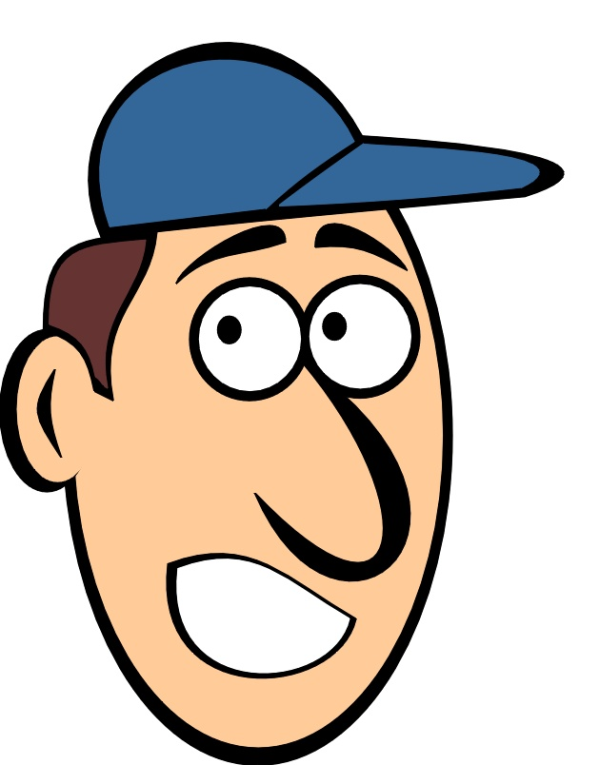 “Punishing people is pointless, it doesn’t change the past”
Do you agree?
[Speaker Notes: Recap on last lesson.]
Title: Purposes of punishment
Learning Outcomes
IDENTIFY four purposes of punishment
EXPLAIN the pros and cons of these purposes of punishment
ASSESS what the primary aim of punishment should be
Purposes of punishment
Retribution
Ensuring that people, especially the victims, see that the criminal has ‘paid the price’ for committing the crime.

Incapacitation 
Ensuring that society is protected from future crimes that may be committed by criminals

Deterrence
Puts people off committing crime because they fear the consequences.

Reformation
Attempting to change the criminal, change their future attitudes and behaviours.
Purposes of punishment
For each of the following punishments, decide which of the purposes they fulfil and write them in your book.

Prison:
Death penalty:
Community service:
Educational programmes:
Corporal punishment:
Fines:
House arrest:
Having to meet the victim/victim’s family:
Retribution

Incapacitation 

Deterrence

Reformation
Purposes of punishment
1. What are the pros and cons of these purposes of punishment?  

2. Rank them in their order of importance.
Retribution

Incapacitation 

Deterrence

Reformation
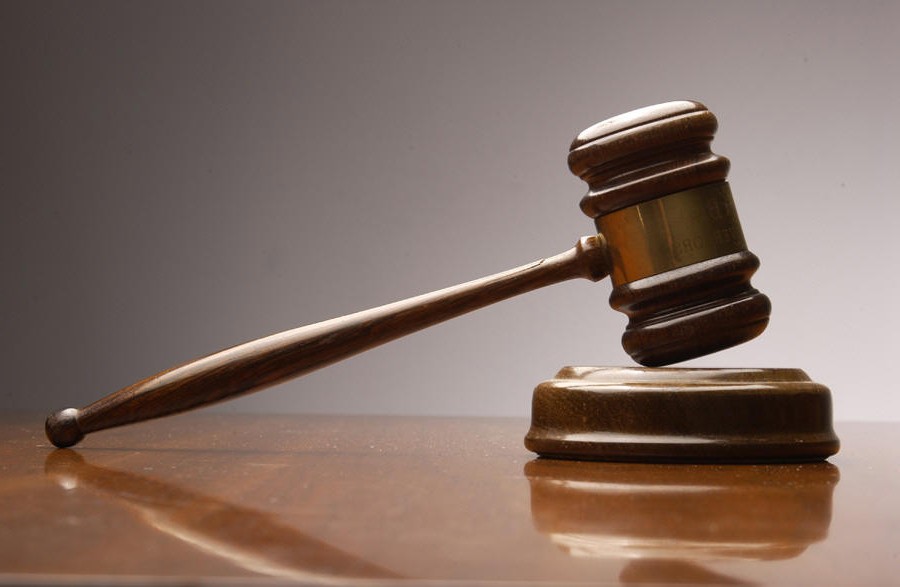 EXPLAIN the pros and cons of these purposes of punishment
“The state has no right to alter the character of individuals. Therefore, rehabilitation should not be the aim of punishment”
“Punishments should take into account the feelings of the innocent victims”
“Crime deserves proportional punishment”
“Prison is overused, it should be reserved for only the worst, violent criminals”
“Conditions in prison need to be worse in order for it to work as a deterrent”